Katrina (2005): HWRF 2015 Track Forecasts
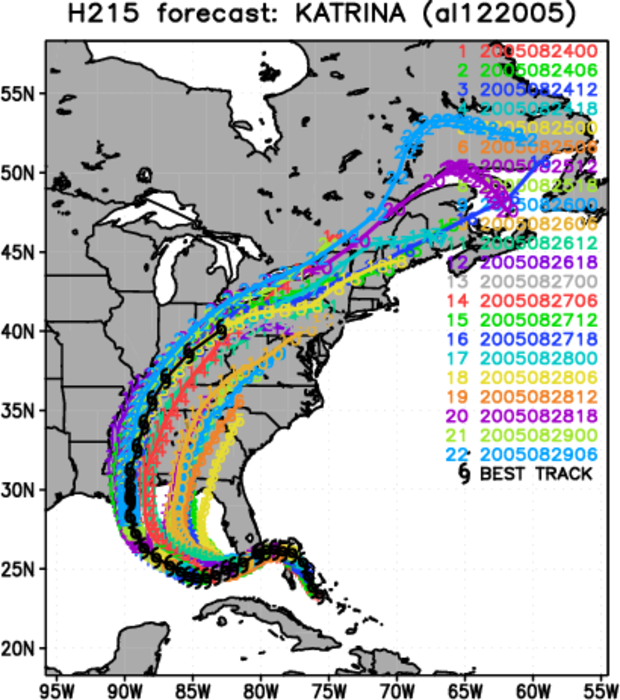 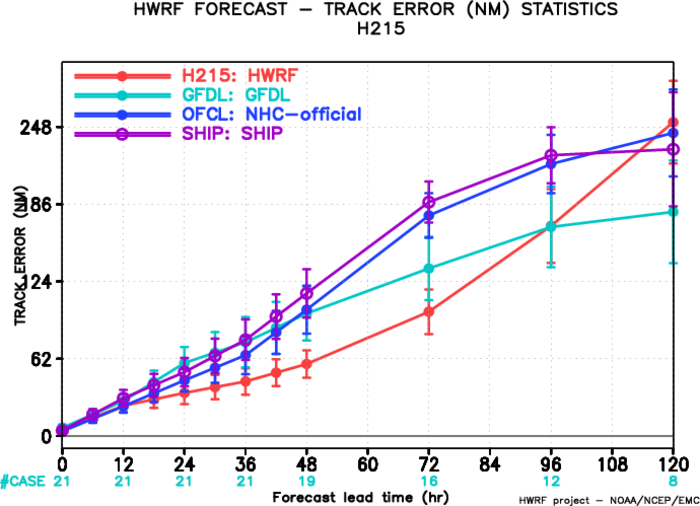 Katrina (2005): HWRF 2015 Intensity Forecasts
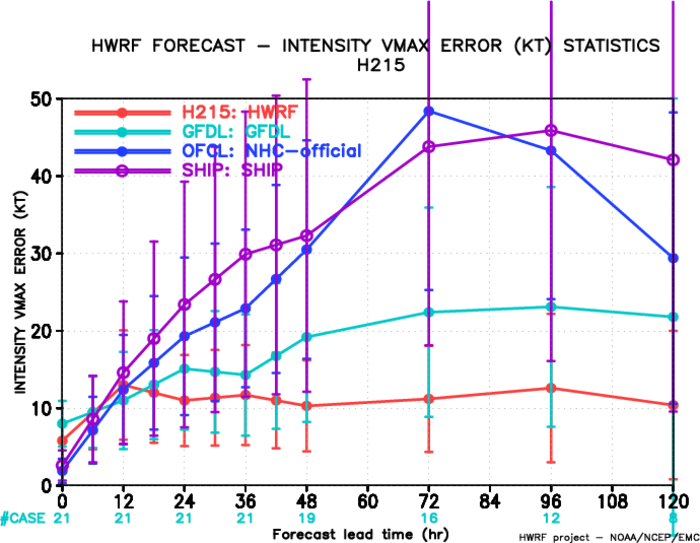 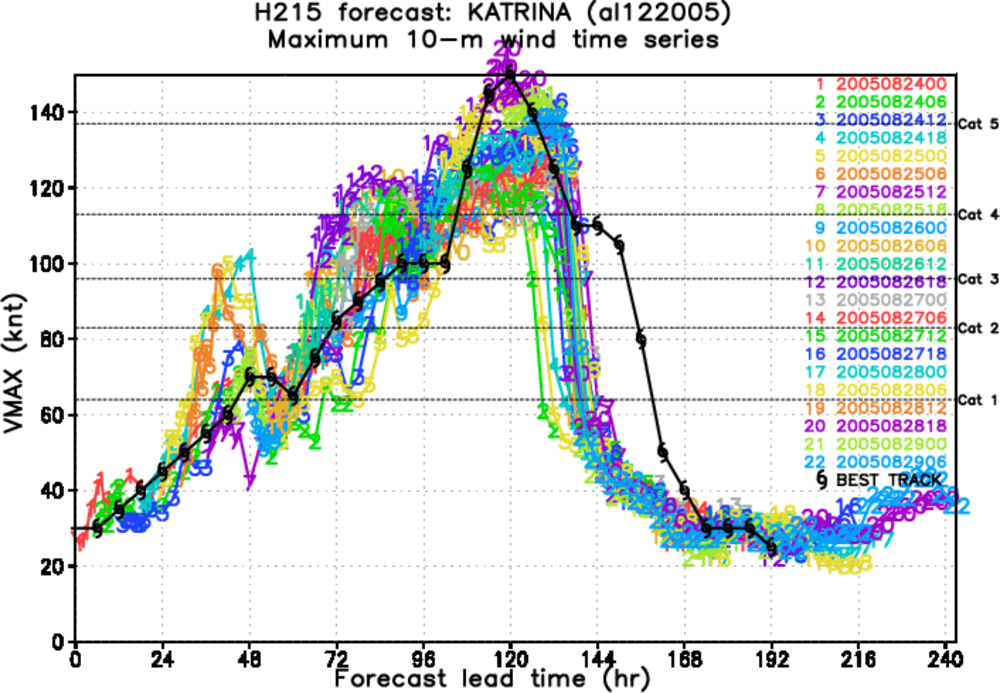 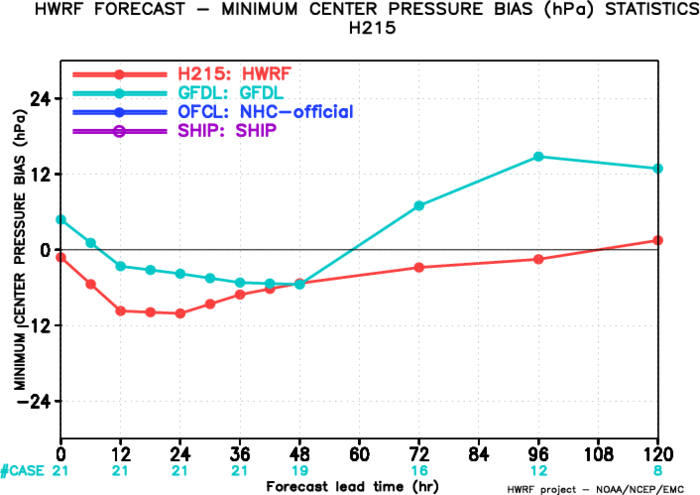 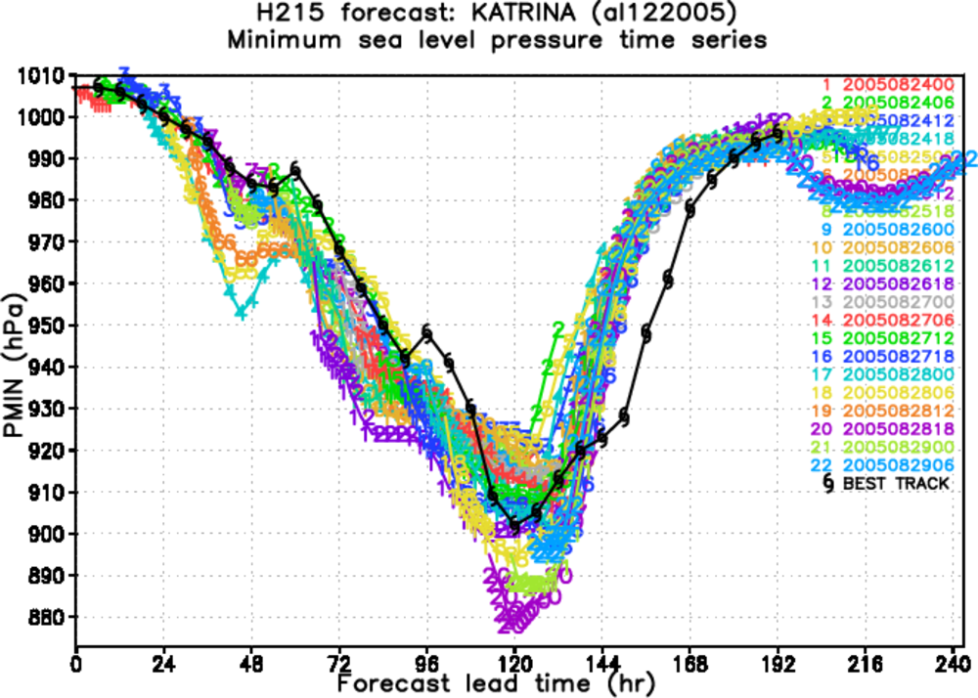 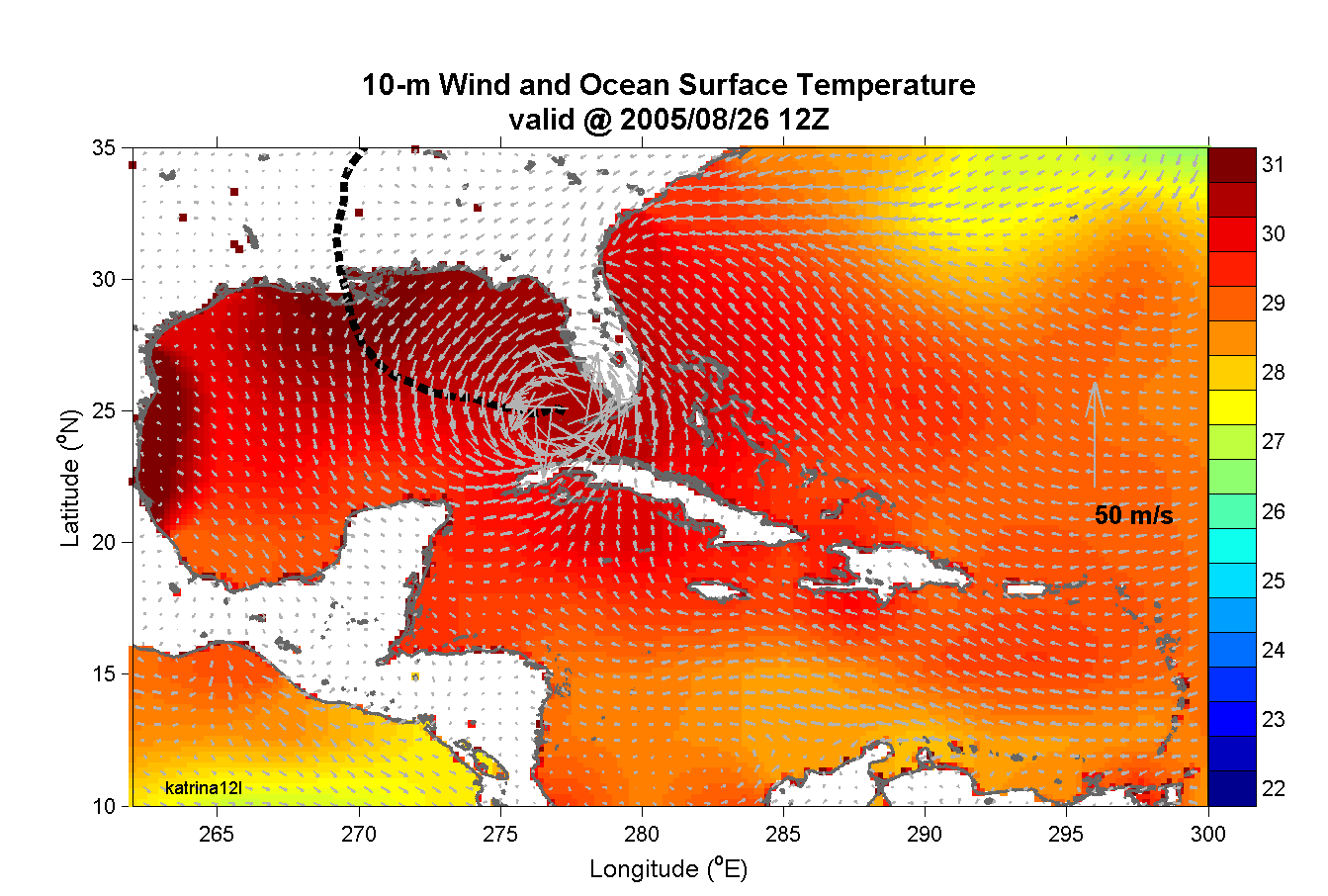 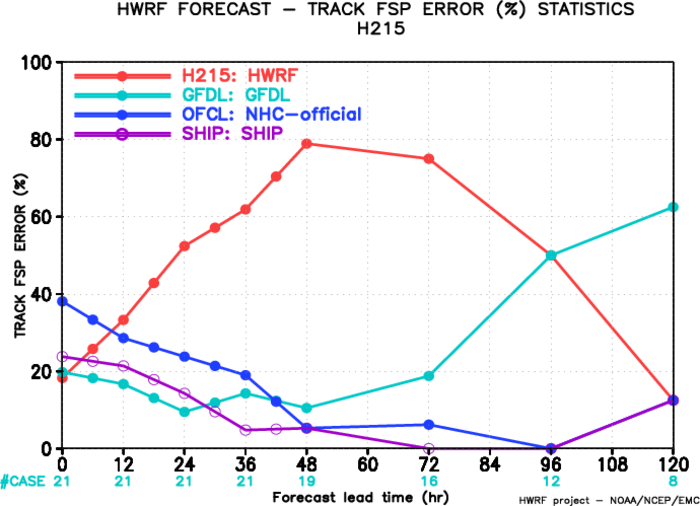 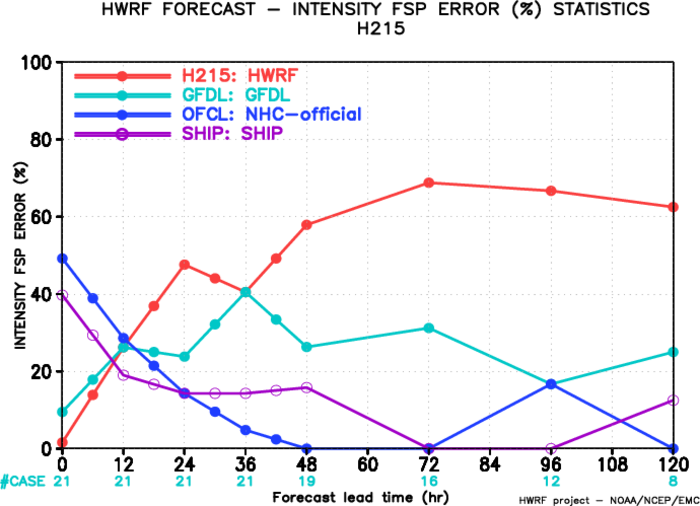